Gyvybės ciklas – pradėjimas, nėštumas, vaiko gimimas, kūdikystė, vaikystė, paauglystė, jaunystė, branda, senatvė, mirtis
2014-03-14
Mokyt. Vilma Balandienė
Pradėjimas
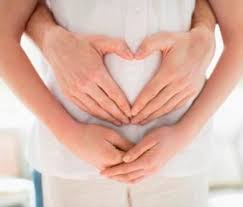 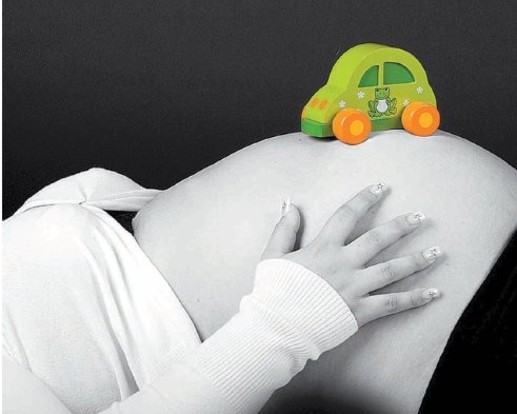 Kūdikystė (0–1,5 metų)
formuojasi pamatinis pasitikėjimas ar nepasitikėjimas.
Ankstyvoji vaikystė (1,5–3 metų)
autonomiškumas ar gėda ir abejonė
Žaidimo amžius (3–6 metų)
iniciatyvumas ar kaltės jausmas.
Mokymosi amžius (6–11 metų)
meistriškumas (darbštumas) ar menkavertiškumas
Paauglystė (12–19 metų)
tapatybė (identiškumas) ar vaidmenų neaiškumas
Ankstyvoji branda 20 – 25 metų
Intymumas – izoliacija
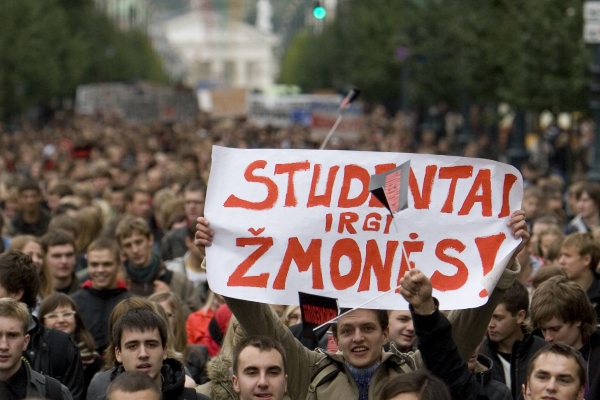 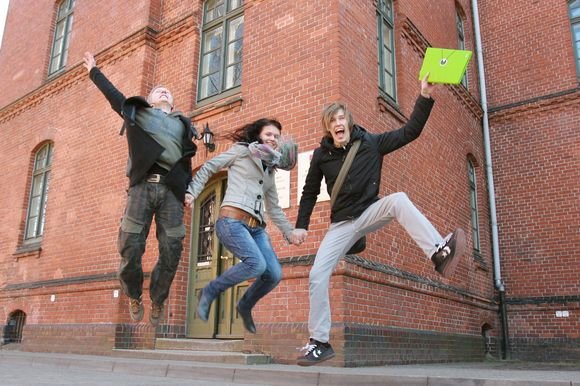 Vidurinio amžiaus branda 26 – 64 metų
Produktyvumas – stagnacija
Vėlyvoji branda nuo 65 m.